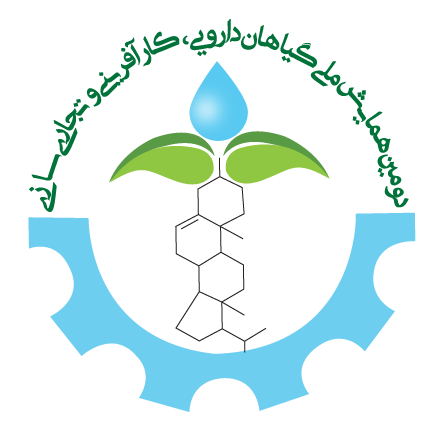 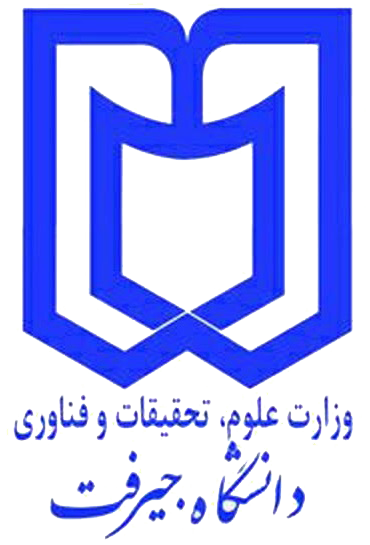 دومین  همایش ملی گیاهان دارویی، کارآفرینی و تجاری سازی
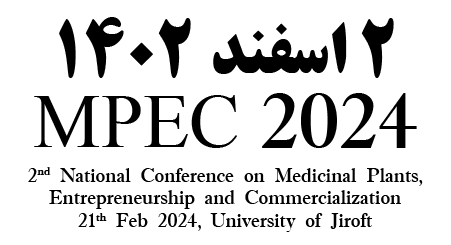 عنوان مقاله
----- يک سطر فاصله -----
نام و نام خانوادگي نويسنده اول *، نويسنده دوم، .... از ذكر عناويني نظير مهندس و يا دكتر و ... در ابتداي اسامي خودداري شود
 نام و نام خانوادگي نويسندگان به صورت کامل ذکر شود. (B Nazanin 28pt. پررنگ) 

1- مرتبه علمی و نام دانشگاه یا موسسه نویسنده اول نويسنده اول (B Nazanin 24pt.، وسط چين)
2- مرتبه علمی و نام دانشگاه یا موسسه نویسنده اولنويسنده دوم (B Nazanin pt. 24، وسط چين)
*- نويسنده مسئول:آدرس پست الكترونيك(Times New Roman 22 pt. Italic)
نتایج و تحلیل
چکیده
به‌منظور يكسان‌سازي مجموعه لازم است كه همة مقالات پوستری با طرحي يكسان و كاملاً هماهنگ تهيه و تايپ شوند.
مقدمه
براي ساخت پوستر، فقط از نرم افزار مايكروسافت پاورپوینت نسخة 2003 به بعد استفاده نمایید. عنوان همة بخش‌ها با قلم B Titr و اندازه pt. 38 پررنگ و عنوان زيربخش‌ها با قلم B Nazanin و اندازه 30 پررنگ تايپ شود. برای کلیه متون از حالت پاراگراف از راست (متن از راست به چپ)- حالت Justify- و برای نگارش بخش های لاتین بايد از قلم Times New Roman  با اندازه فونت دو شماره کمتر از حالت فارسي استفاده شود.
نتیجه گیری
منابع
مواد و روش ها